Dansk Lungemedicinsk Selskab og Dansk Thorax Radiologisk Selskab inviterer til kursus i lungecancerudredning med fokus på kliniske og billeddiagnostiske aspekter.
Kursus i lungekræftudredning Billeddiagnostiske og kliniske aspekter20. marts 2024 –Comwell K2 salen  Claus Bergs Gade 9, 5000 Odense C
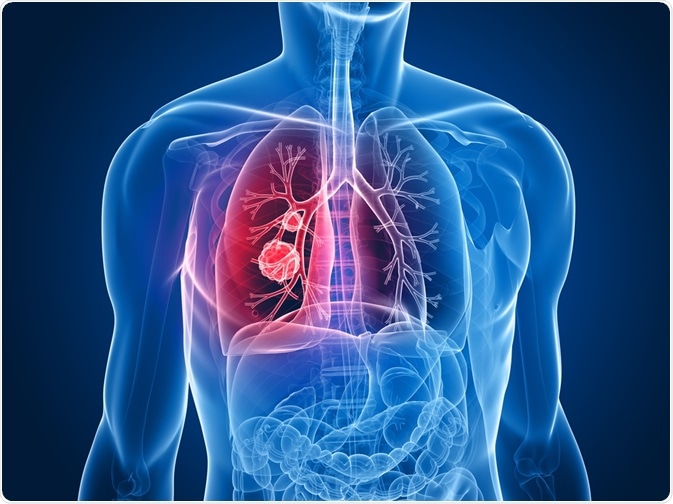 Oplægsholdere 

Radiologer:
Overlæge og Ph.d. Stefan Harders, AUH
Overlæge og Ph.d.  Michael Bruun Andersen, Herlev-Gentofte Hospital
Læge og Ph.d. Pia Iben Pietersen , OUH

Lungemedicinere:
Overlæge Arman Arshad, OUH (kursusleder)
Ph.d. studerende, læge Amanda Dandanell Juul, OUH

Thoraxkirurg:
     Overlæge Kåre Hornbech, Rigshospitalet

Patolog: 
    Cheflæge og Ph.d. Tina Green, OUH

Nuklearmediciner:
Overlæge Anne Lerberg Nielsen, OUH
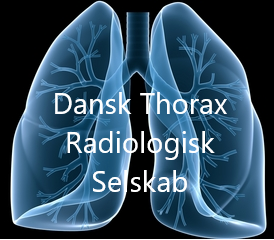 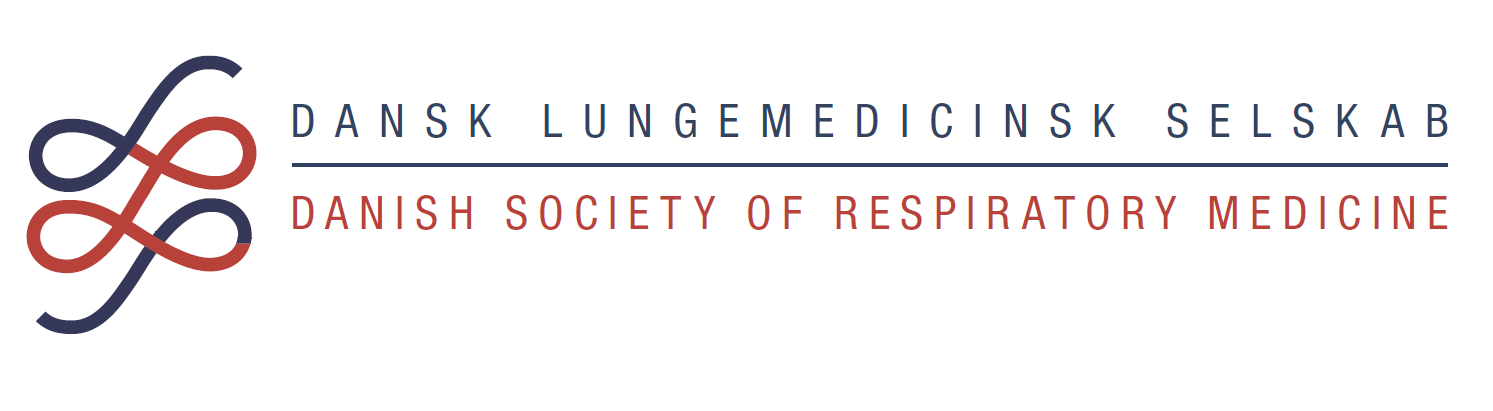 Praktiske informationer:
Forplejning: Morgenmad, frokost, eftermiddagskaffe og kage
Pris: 500 kr. (300 kr. For DLS-medlemmer), indbetales først når tilmelding er bekræftet fra DLS
Reg. og konto nr: 4183 - 0005425298
Tilmelding senest d. 15. februar 2024 på: dls.dlsoffice@gmail.com (50 pladser)
Kursus i lungekræftudredning20.  marts 2024 – Comwell K2 salen - Claus Bergs Gade 9, 5000 Odense C
PROGRAM

08.00–08.30	Ankomst, registrering og morgenmad 

08.30-08.40	Introduktion 
	Introduktion til kurset, oplægsholdere og emner 
	ved Arman Arshad (kursusleder)

08.40–09.10 	Lungekræftudredning set fra radiologens perspektiv
	Gennemgang af skanningstyper 
	ved Pia Iben Pietersen

09.10–10.00	Revision af DLCG guidelines 2021 vedr. Praktisk håndtering af noduli
	Klassifikation og karakteristika. Opfølgningsalgoritmer samt risikostratificering i hht. Brock model, Herder model og VDT 
	ved Stefan Harders og  Arman Arshad

10.00-10.45 	PAUSE

10.45–11.15	Intratorakale benigne fund vs. malignitetssuspekte fund
	ved Amanda Juul og Michael Bruun Andersen

11.15-11.45	Lungekræftudredning set fra nuklearmediciners perspektiv
	ved Anne Lerberg Nielsen 


11.45–12.45	FROKOST

12.45 – 13.35	Subsolide lungecancertyper
	Gennemgang af cancertyper, histopatologi, radiologi og praktisk håndtering i klinisk kontekst
	Ved Tina Green , Arman Arshad og Michael Bruun Andersen

13.35-14.15 	Mediastinal udredning og TNM-klassifikation (8. udgave)
	ved Amanda Juul , Michael Bruun Andersen og Tina Green

14.15- 14.45	PAUSE
 
14.45- 16.15	Invasiv udredning af lungekræft i Danmark og fremtidige 
	perspektiver
	lnvasiv udredning set fra hhv. radiologens, lungemediciners og
	thoraxkirurgens perspektiv
	ved  Stefan Harders, Arman Arshad og Kåre Hornbech


16.15–16.25 	Afslutning og tak for i dag
	ved Arman Arshad
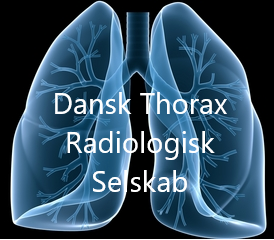 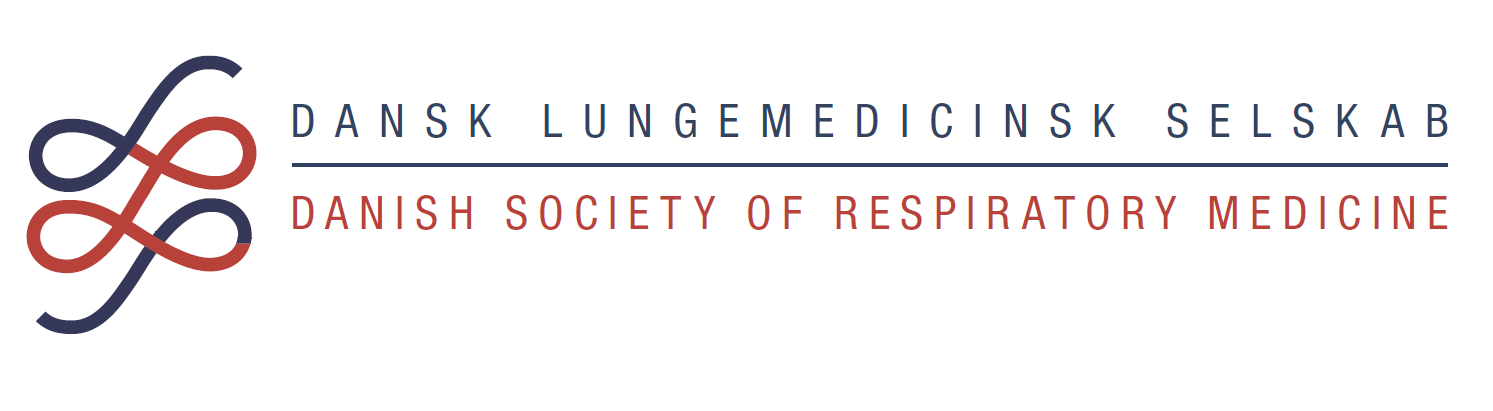 Kurset er sponsoreret af: 
Ambu, Astra Zeneca, Medtronic, Olympus og Vingmed